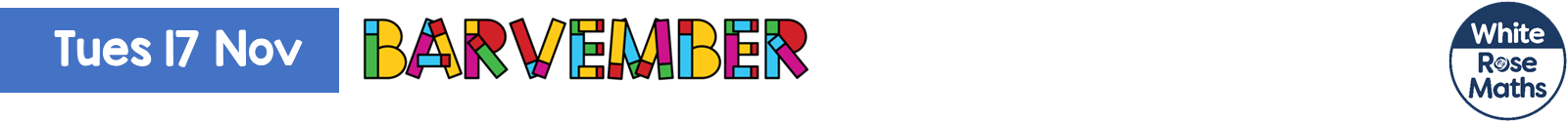 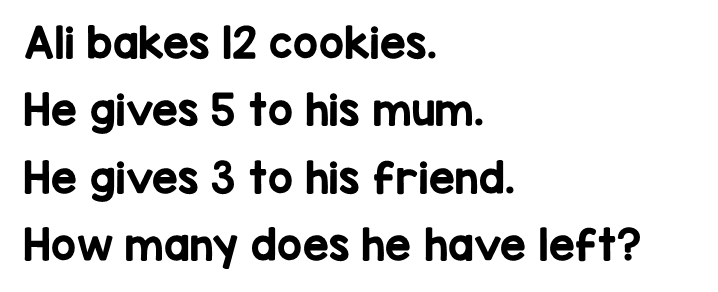 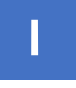 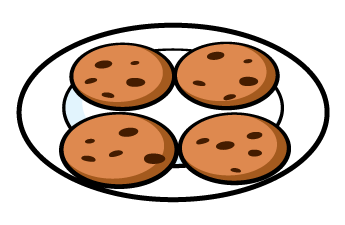 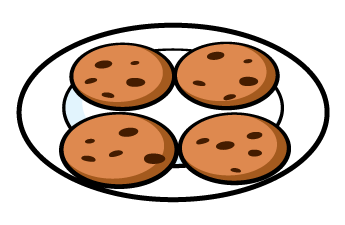 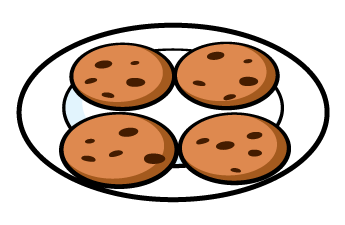 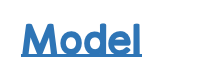 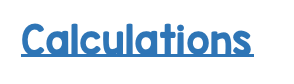 12 cookies
5
3
4
?
4
Ali has _____ cookies left.
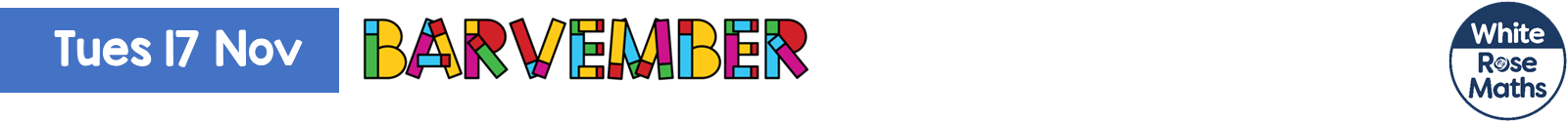 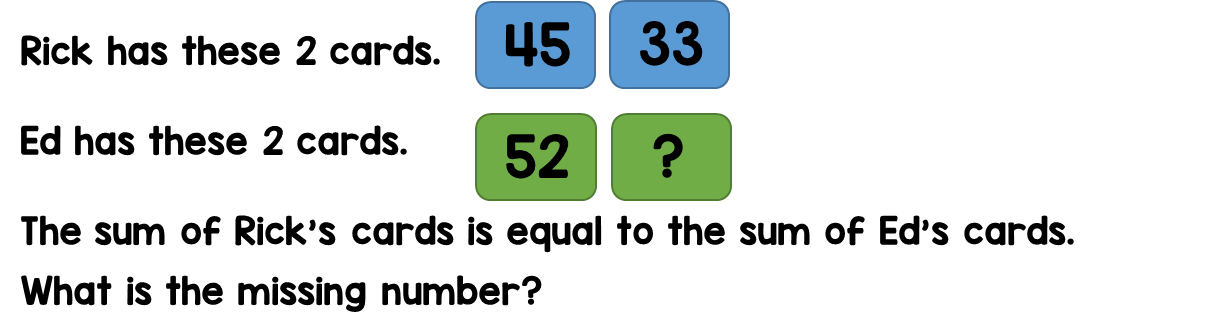 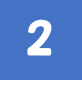 78
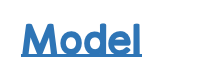 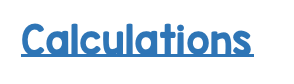 33
Rick
45
52
26
?
Ed
78
26
The missing number is ____.
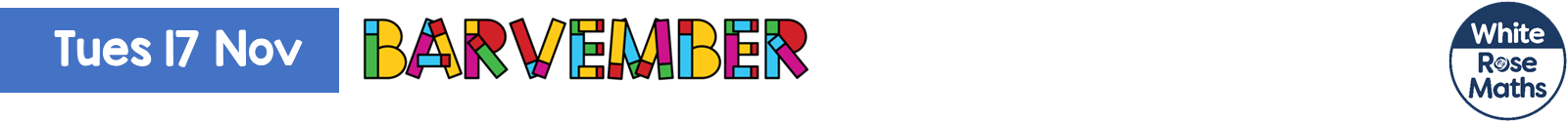 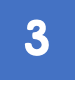 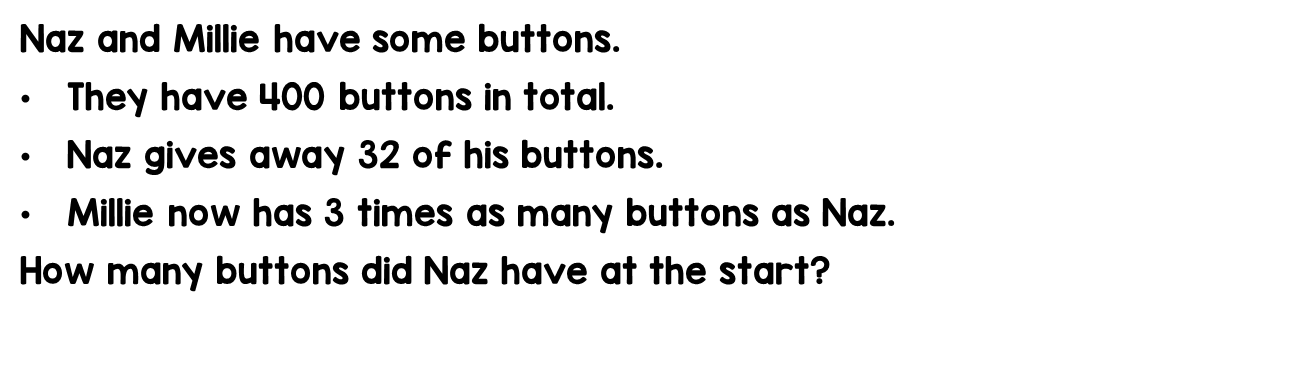 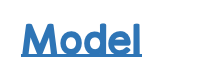 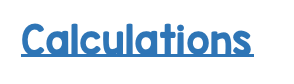 124
?
Naz
368
92
32
400
92
92
92
Millie
124
Naz had ____ buttons at the start.
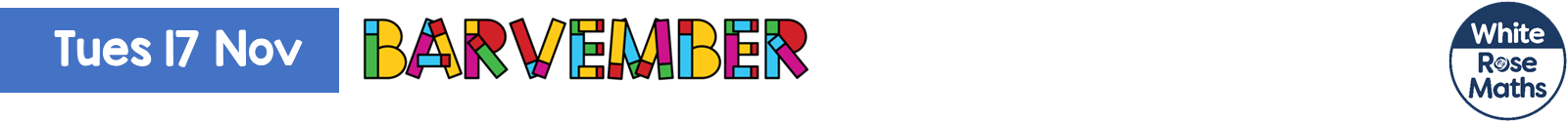 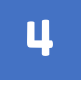 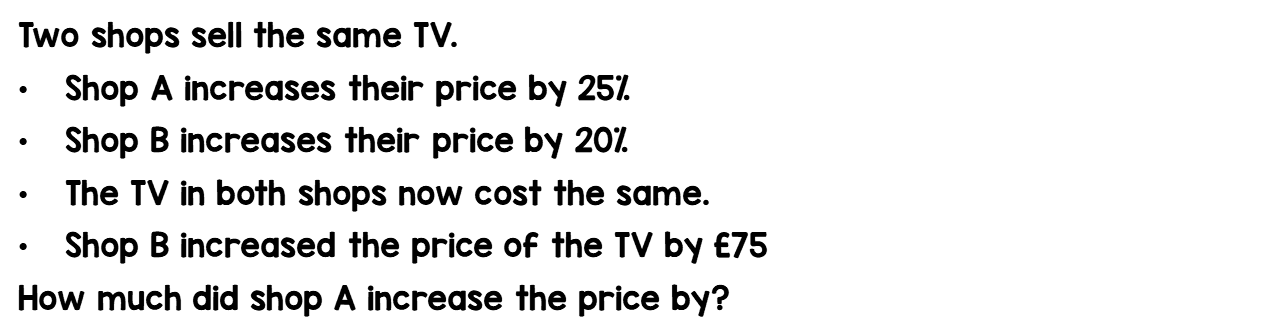 450
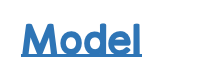 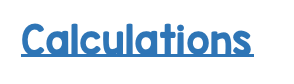 A
90
25%
B
20%
75
75
75
75
75
75
450
£90
Shop A increased the price by _____.